artificial intelligence
what is AI?
Artificial Intelligence
The goal is creating a computer that:
Thinks
Learns
Makes rational decisions
(AI)ce breaker
What kind of chatbots would you use?
Would you use a financial chatbot?
Would you speak with a chatbot over a customer service rep?
How much information are you willing to give them?
what exactly is AI?
AI right now:
Machine learning
Making predictions based on past data
AI in the future:
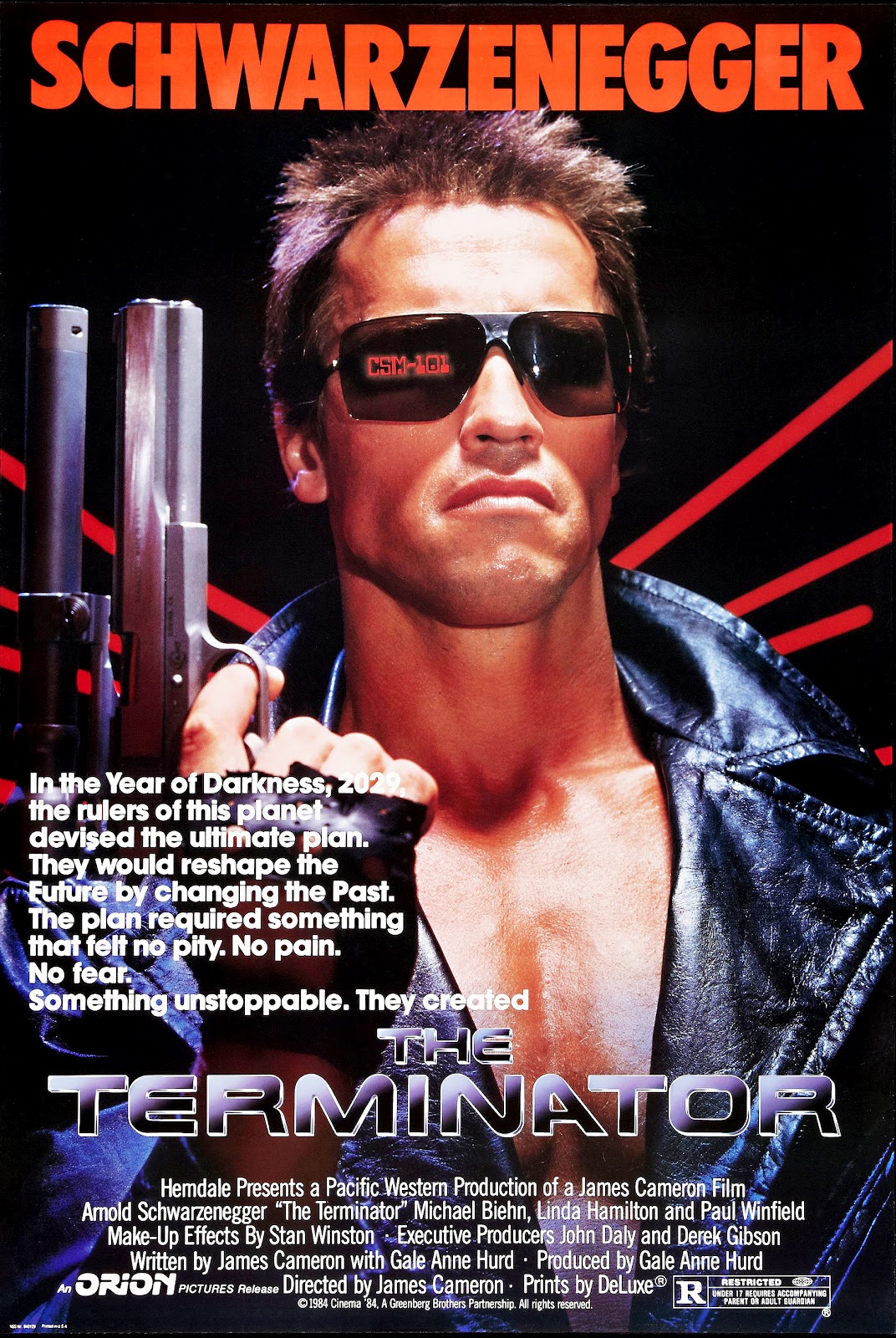 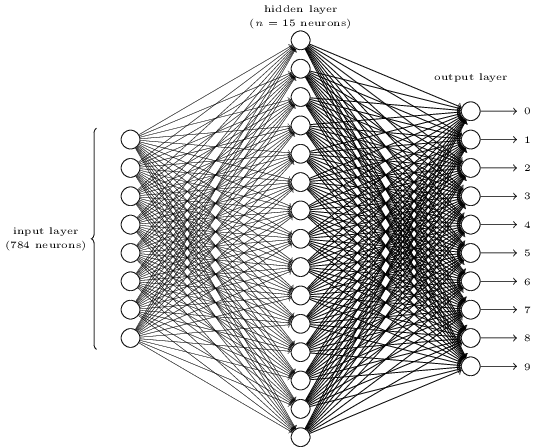 machine learning
Statistical methods
Learns based on data sets
Supervised learning
Like looking at a test with the answers
Figures out why a problem results in a specific answer
Unsupervised learning
Looking at a test with no answers or knowledge
Figure things about by trying everything
what is AI used for right now?
Tesla Autopilot and fleet learning
Google Search autotype
Amazon recommendations
Detecting credit card fraud
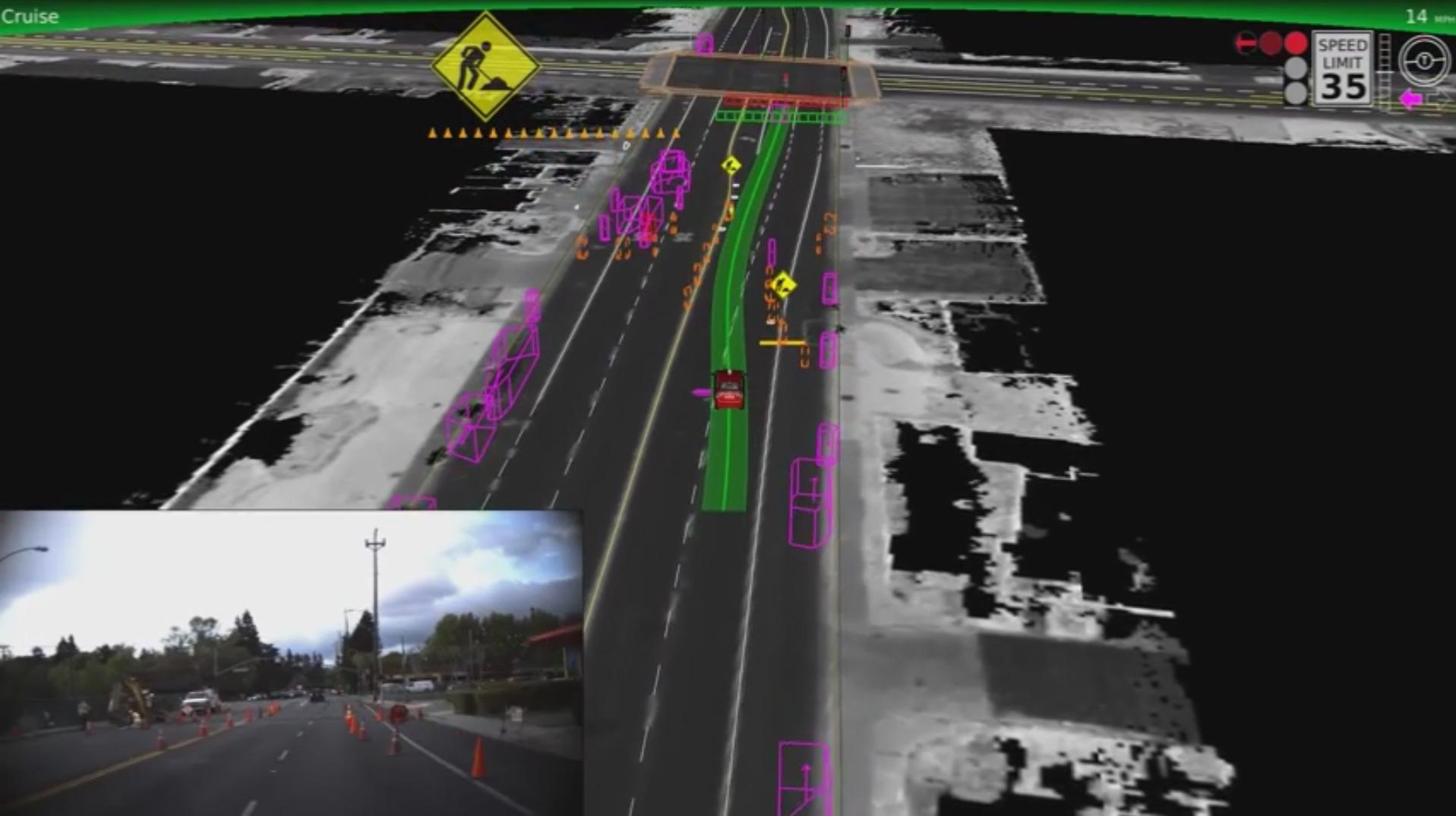 personal assistants & chatbots
Google Now/Google Assistant
Siri
Microsoft Cortana?
Amazon Alexa?
Chatbots
Meekan
Abe
Penny
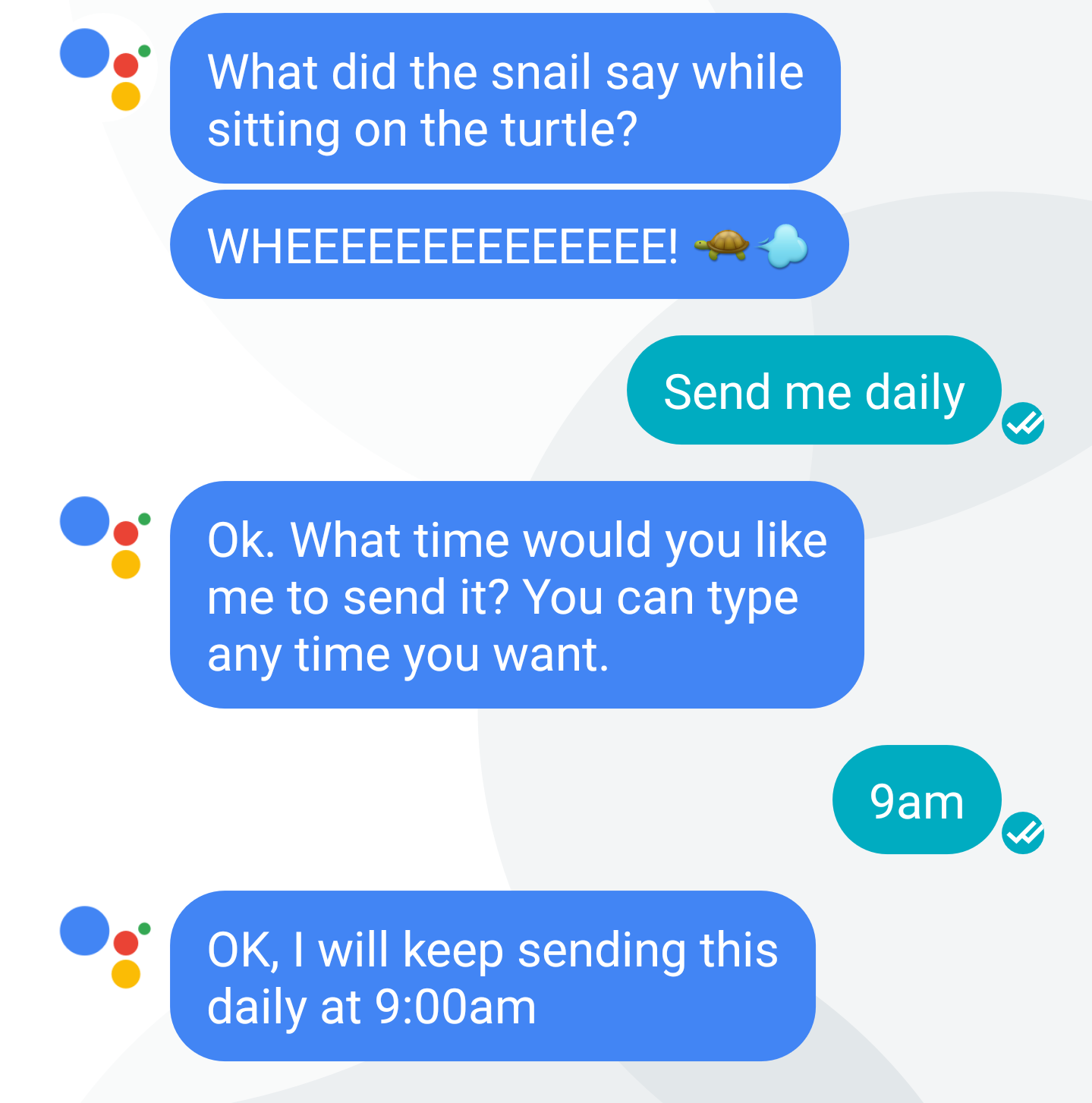 impact of AI
Jobs
Self driving cars
Customer service reps
Journalists
Quality of Life
Having a personal assistant in your pocket
AI becoming better than us